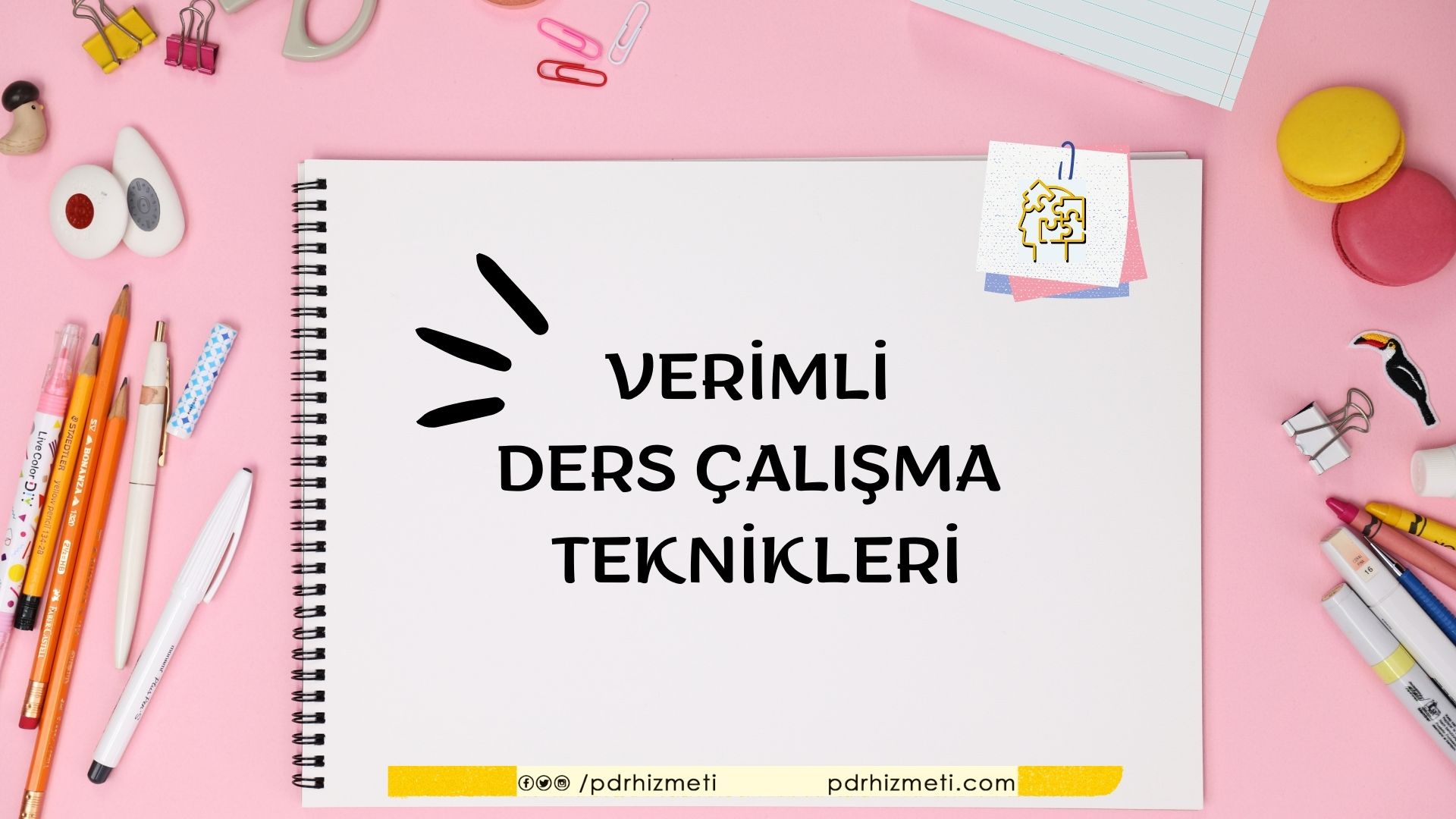 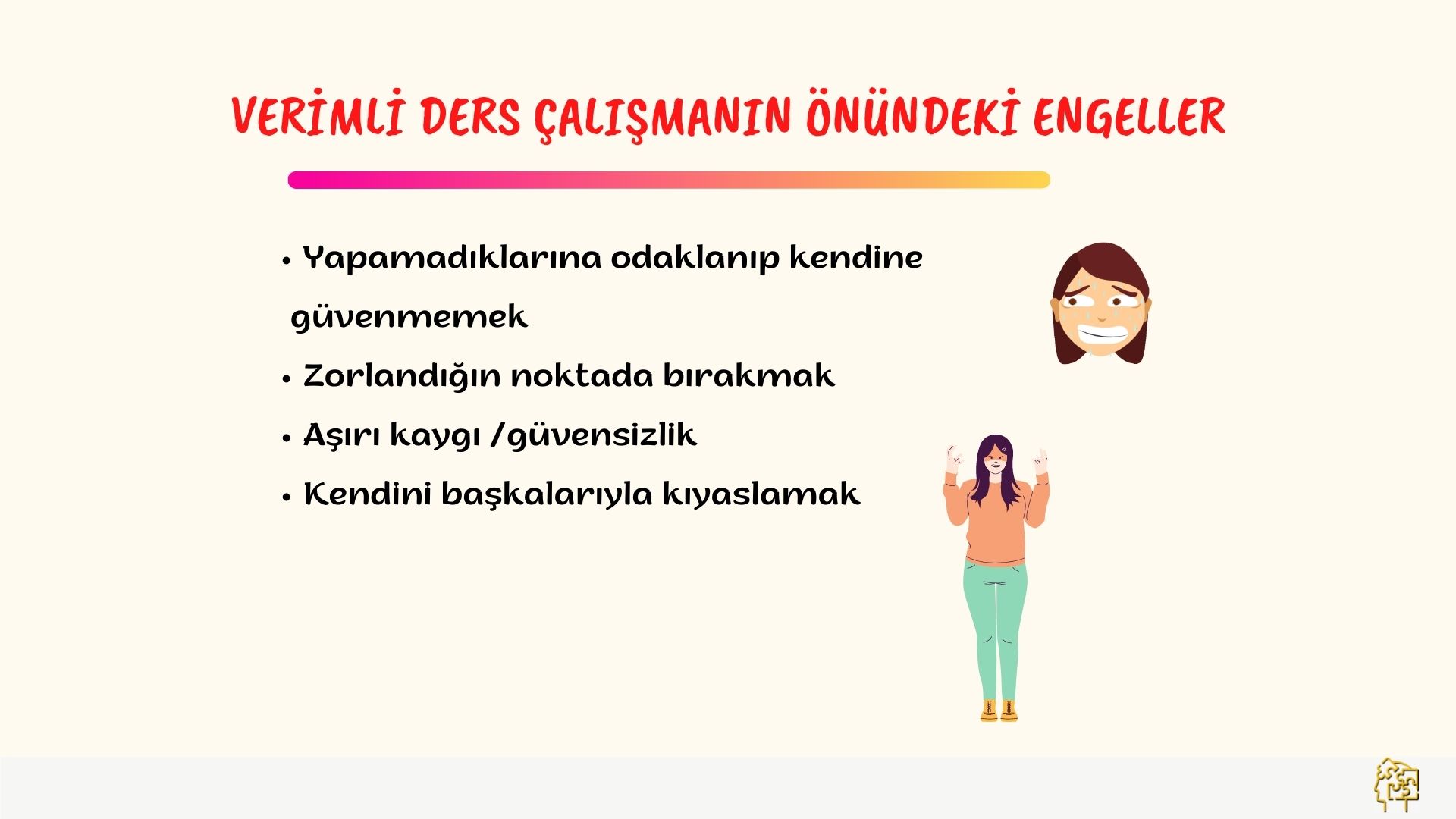 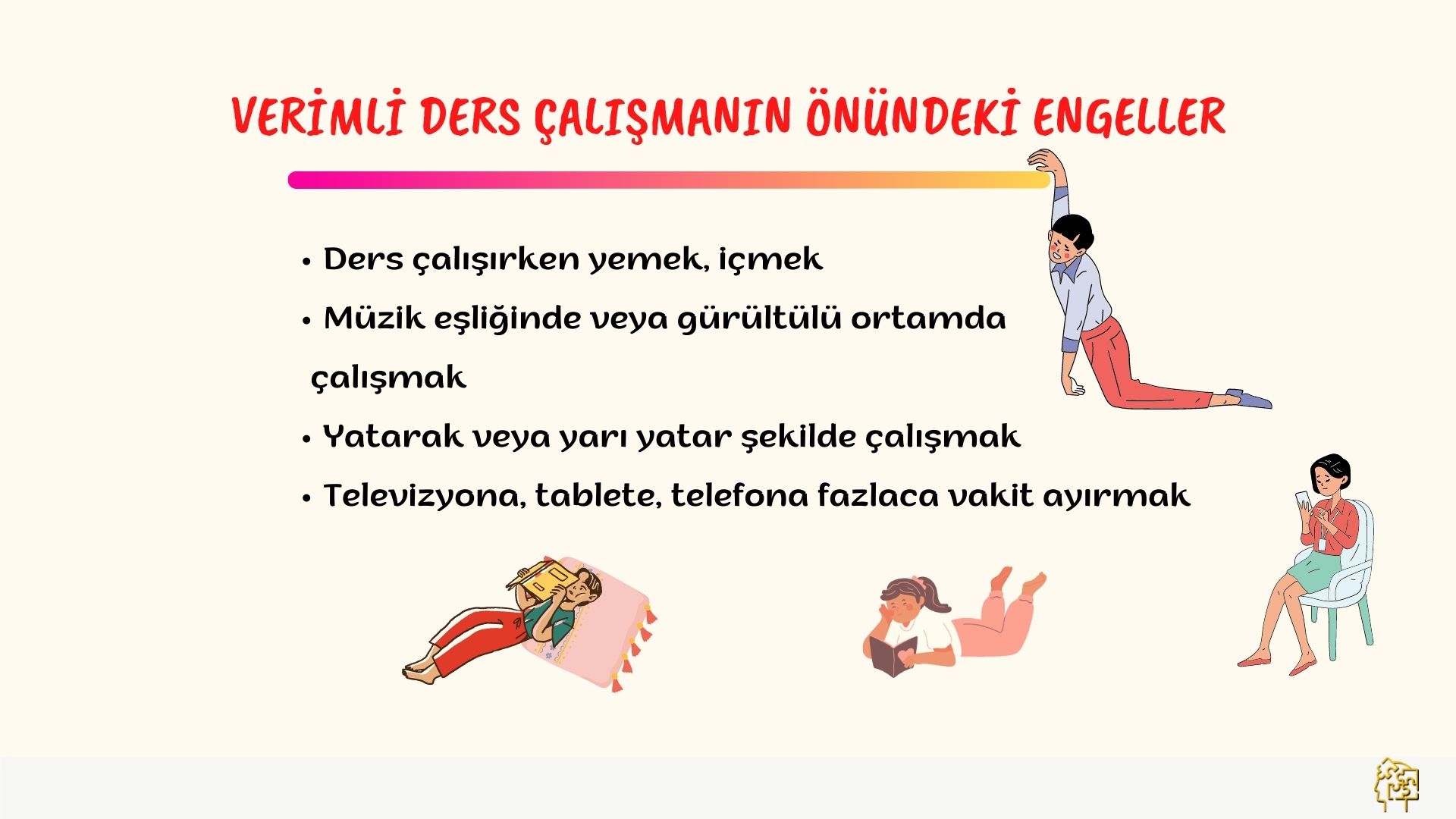 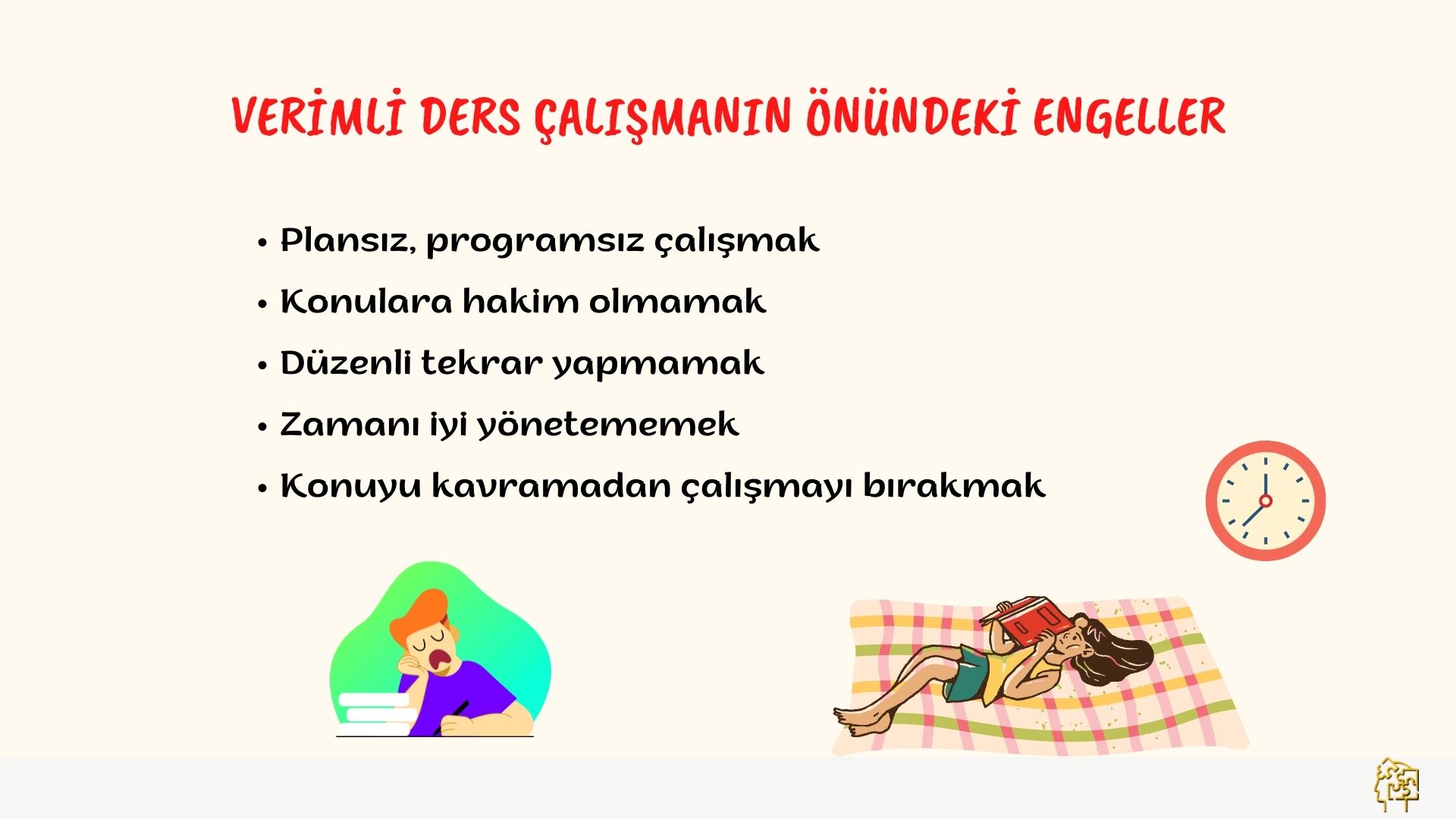 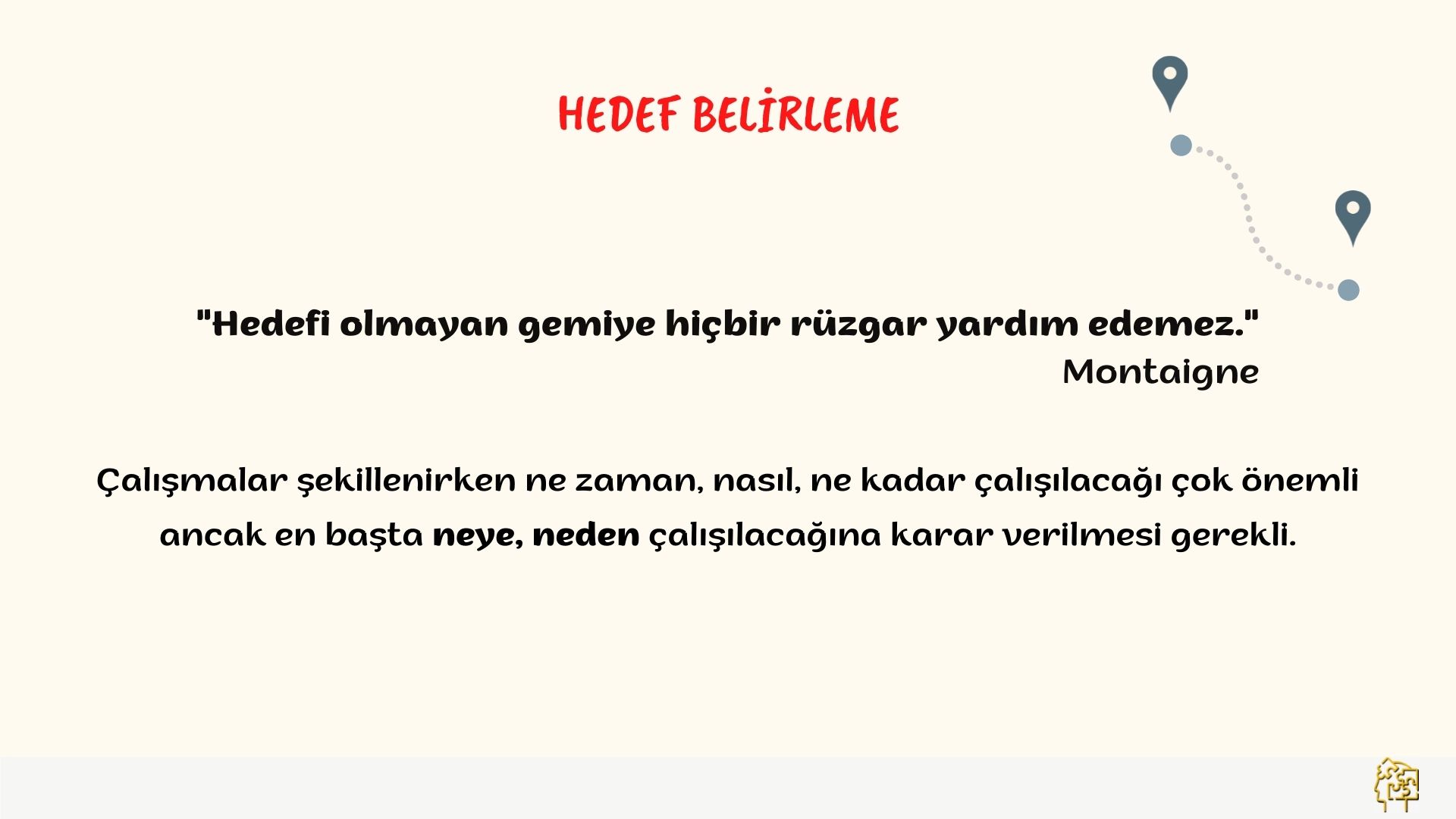 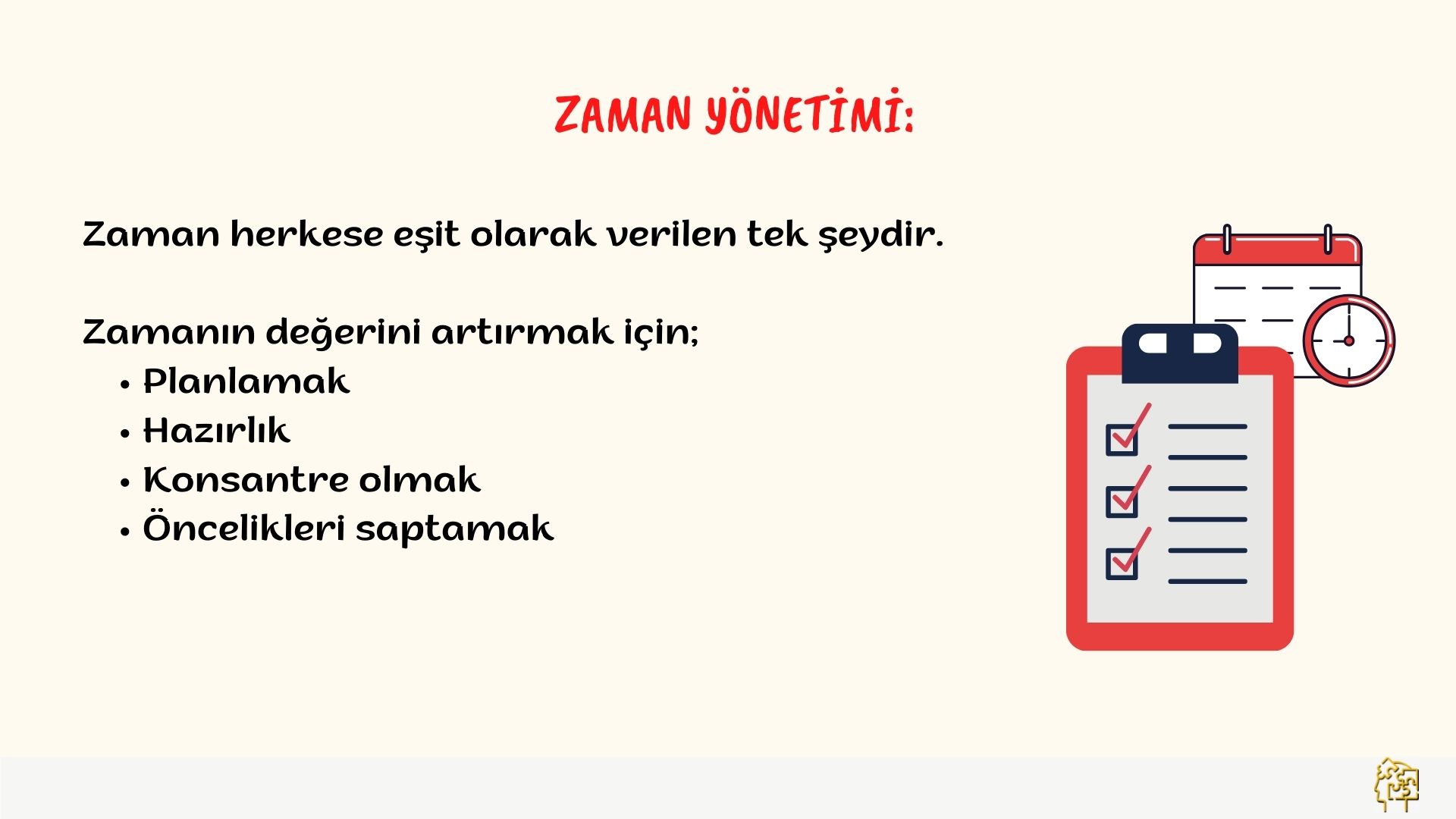 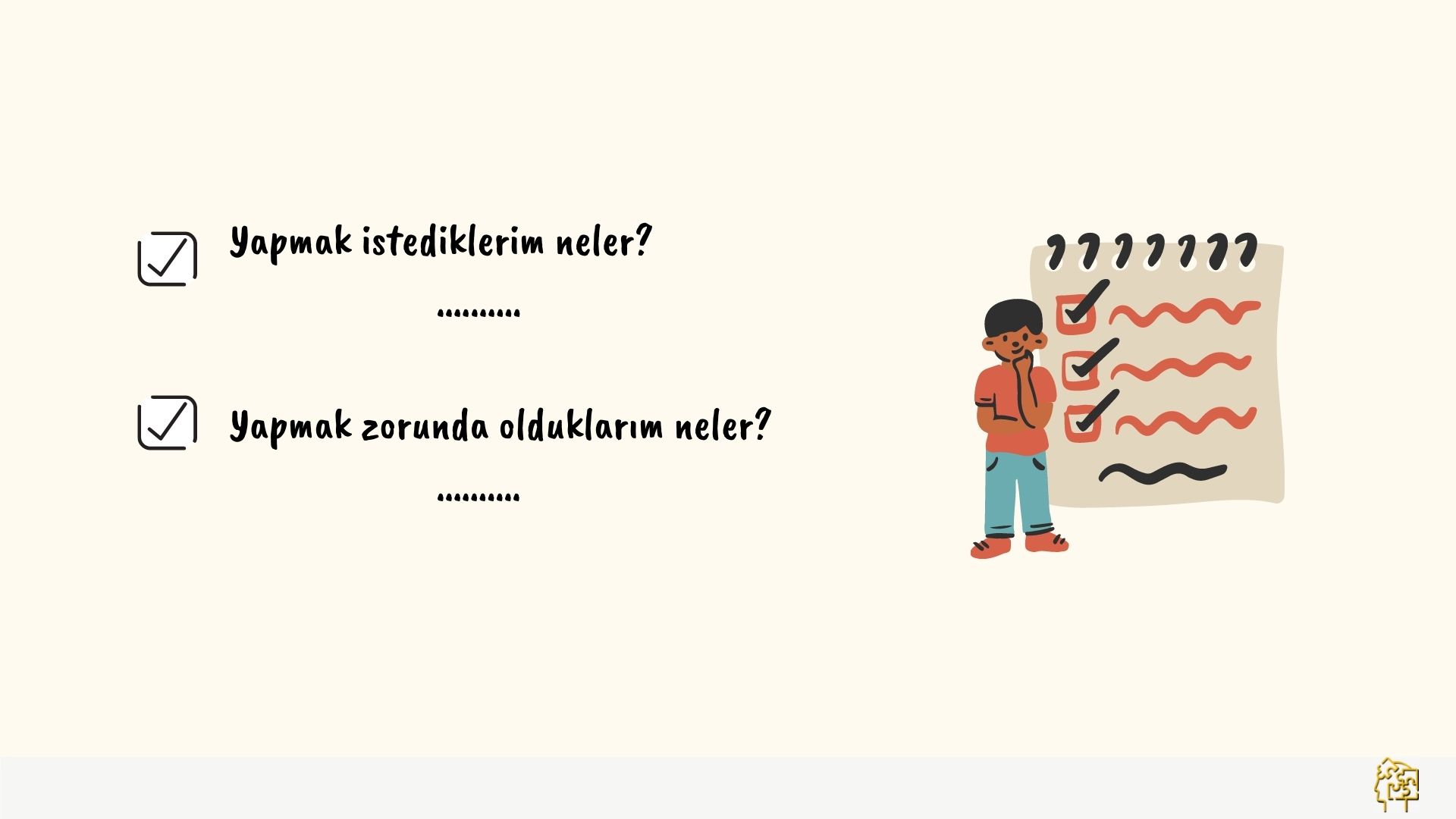 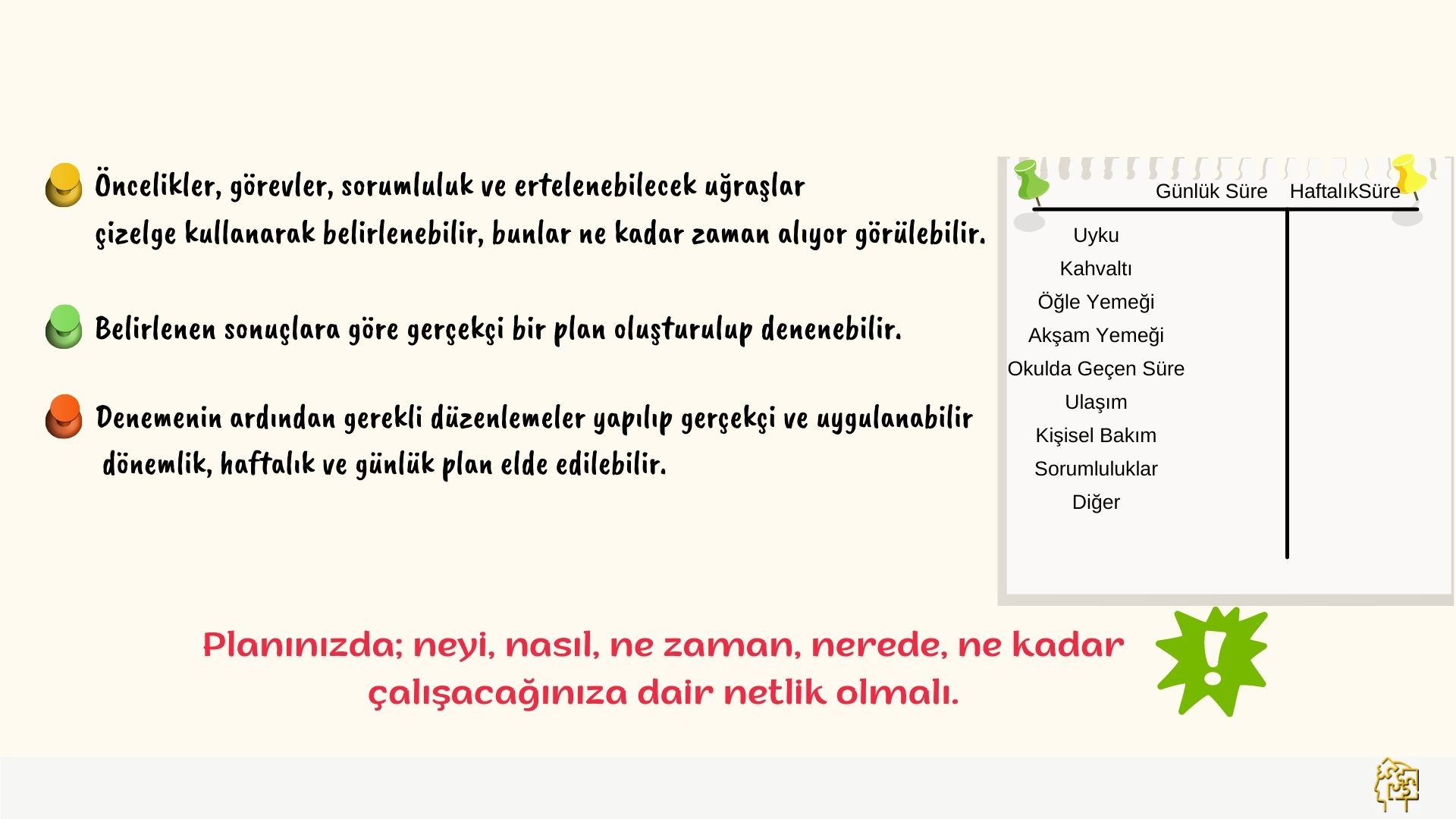 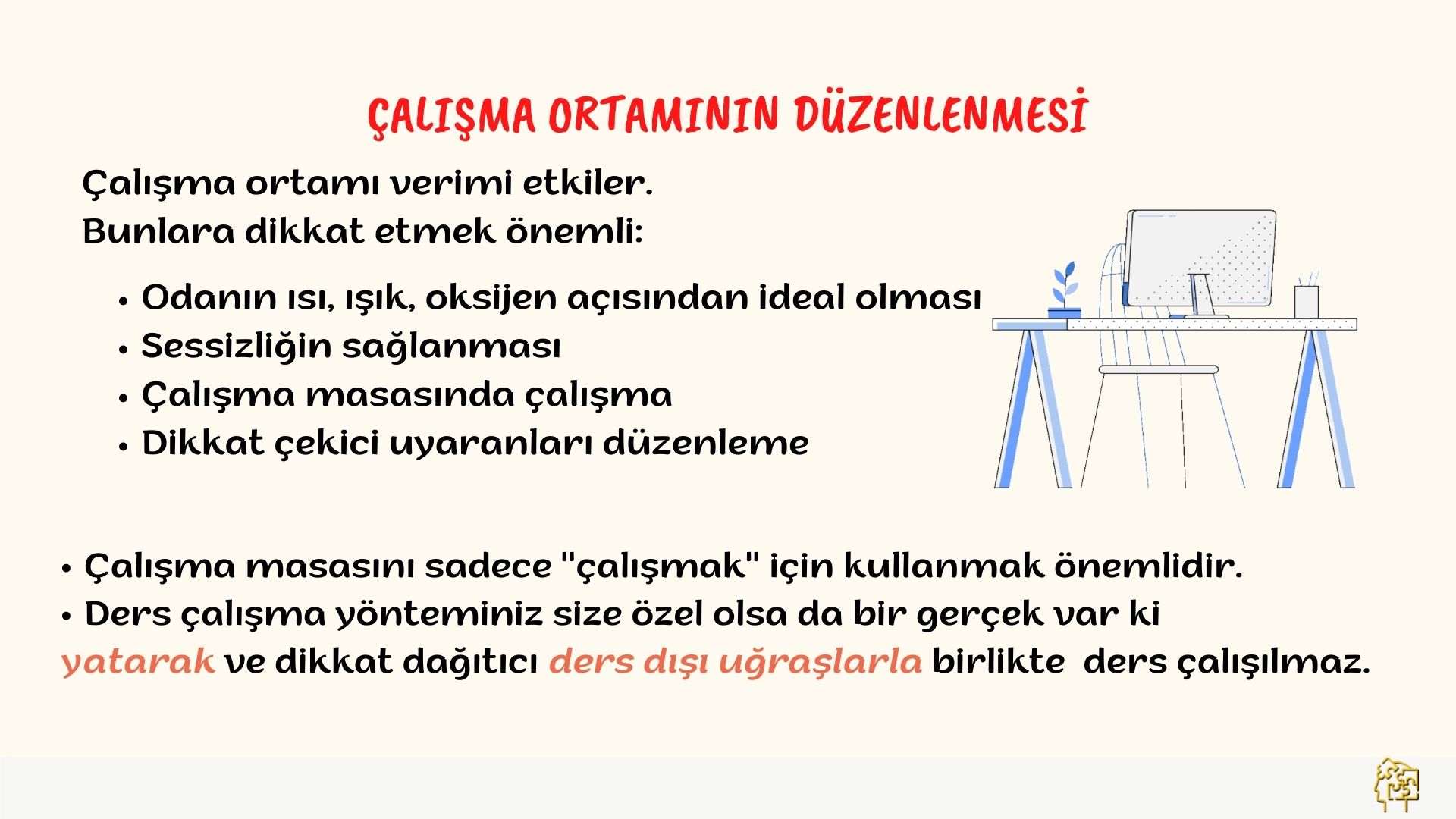 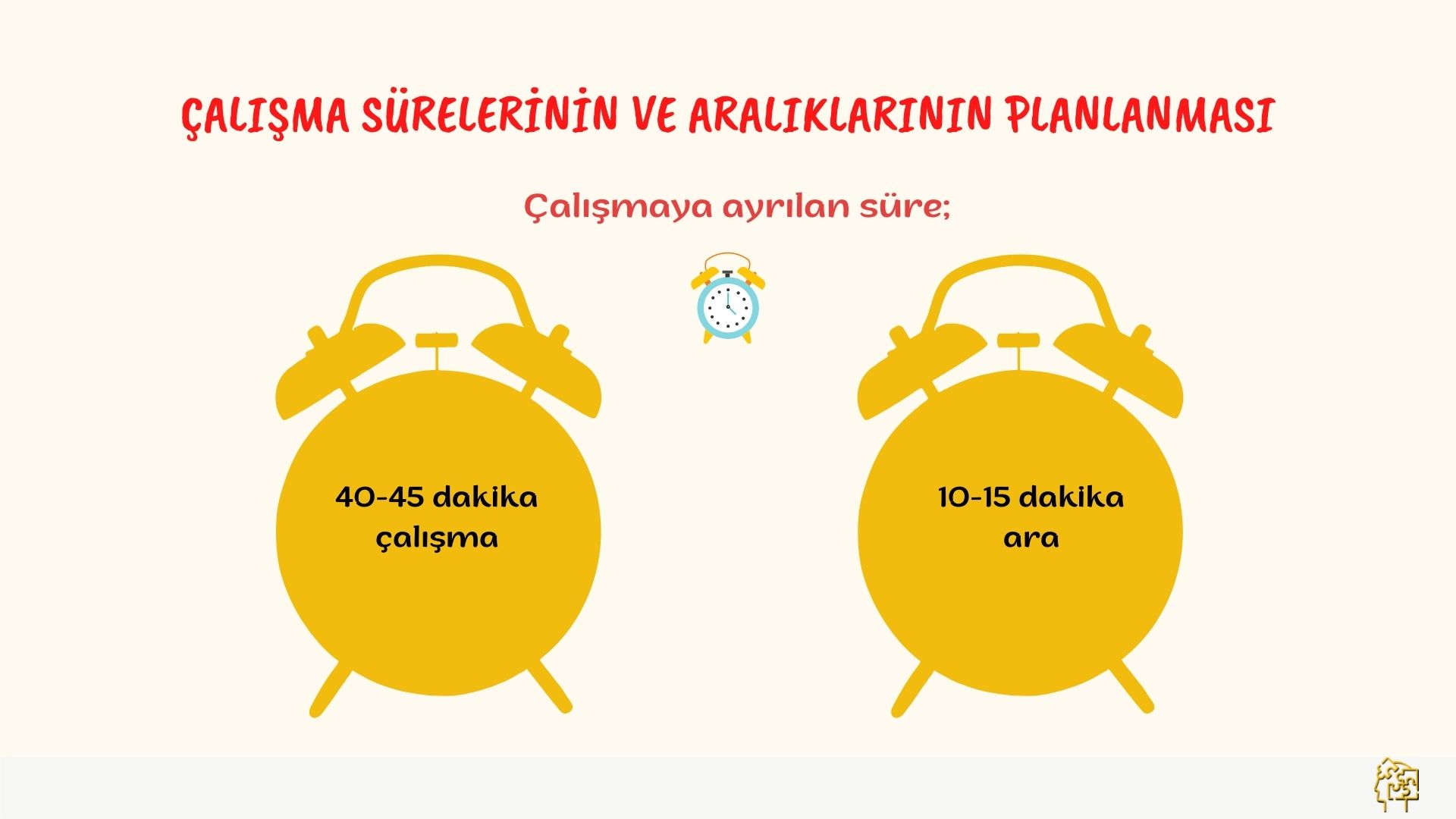 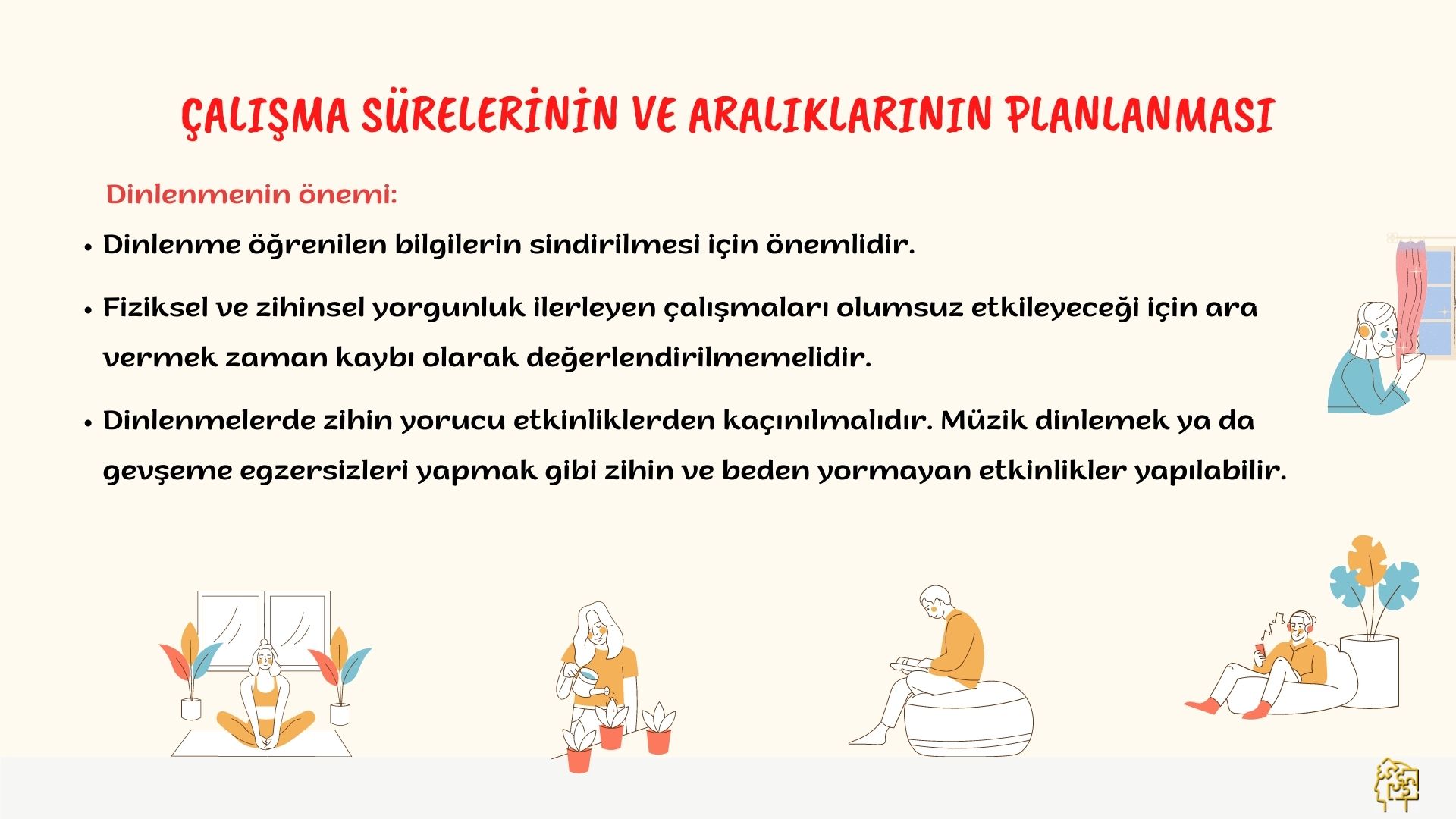 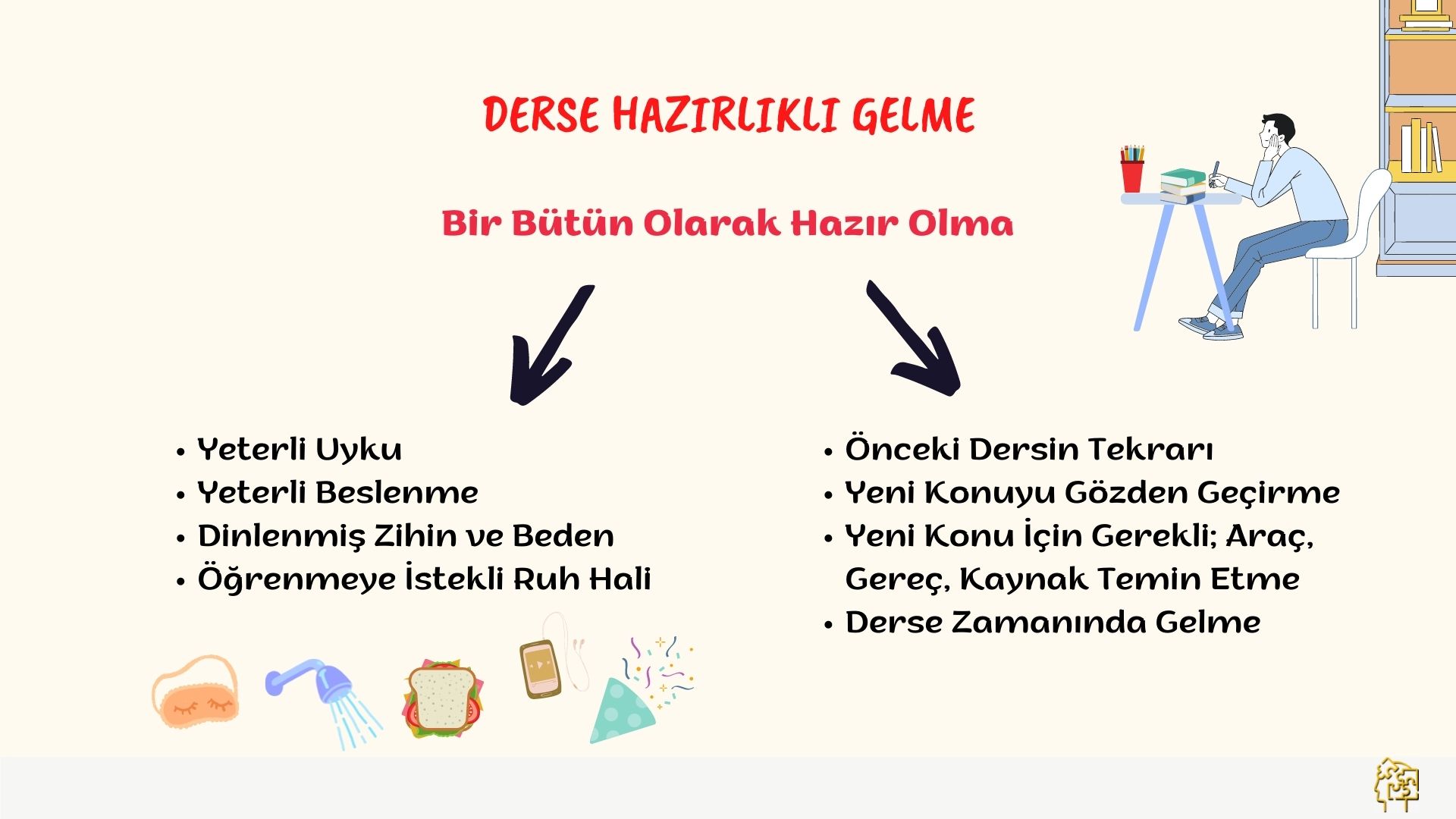 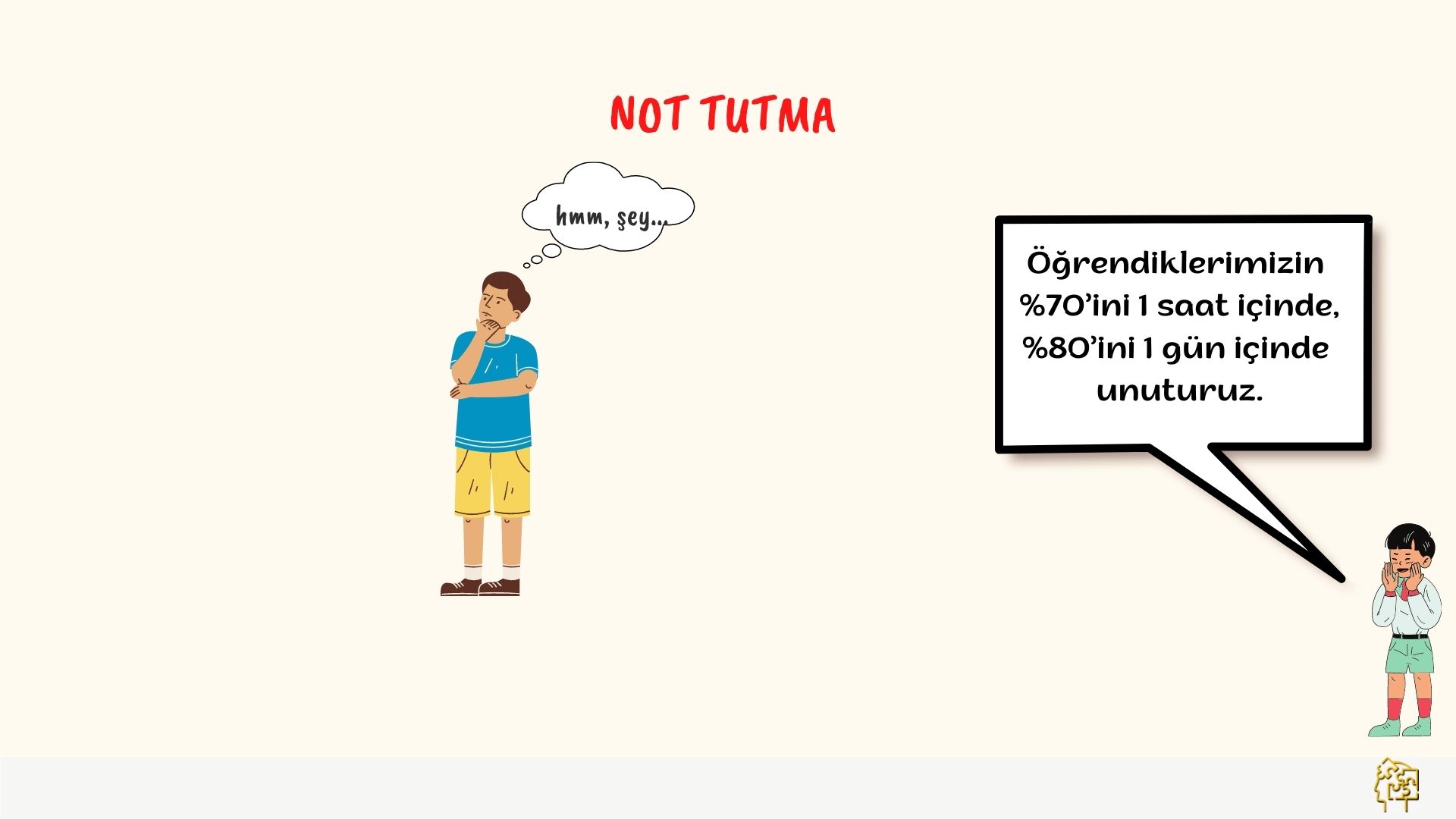 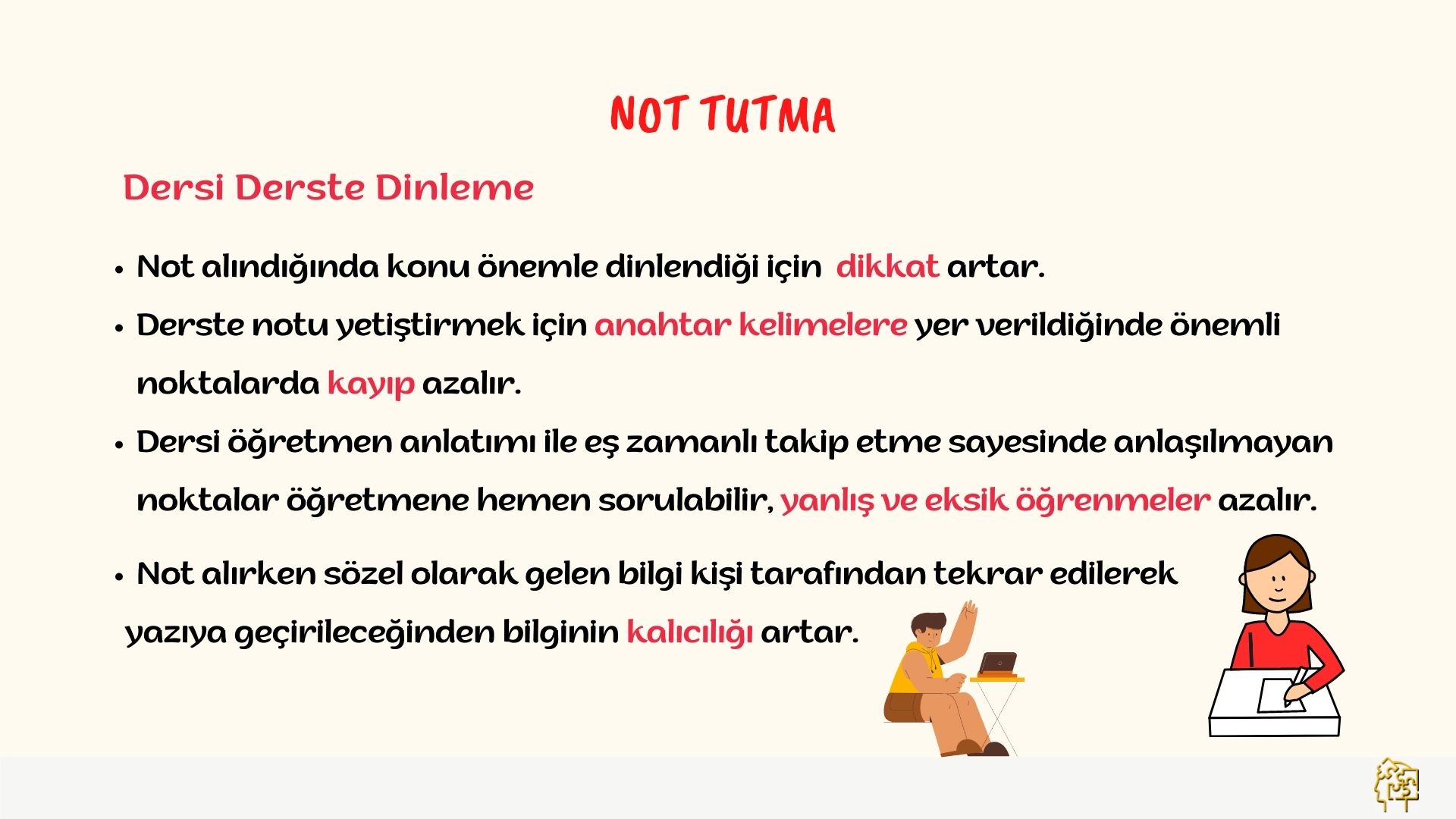 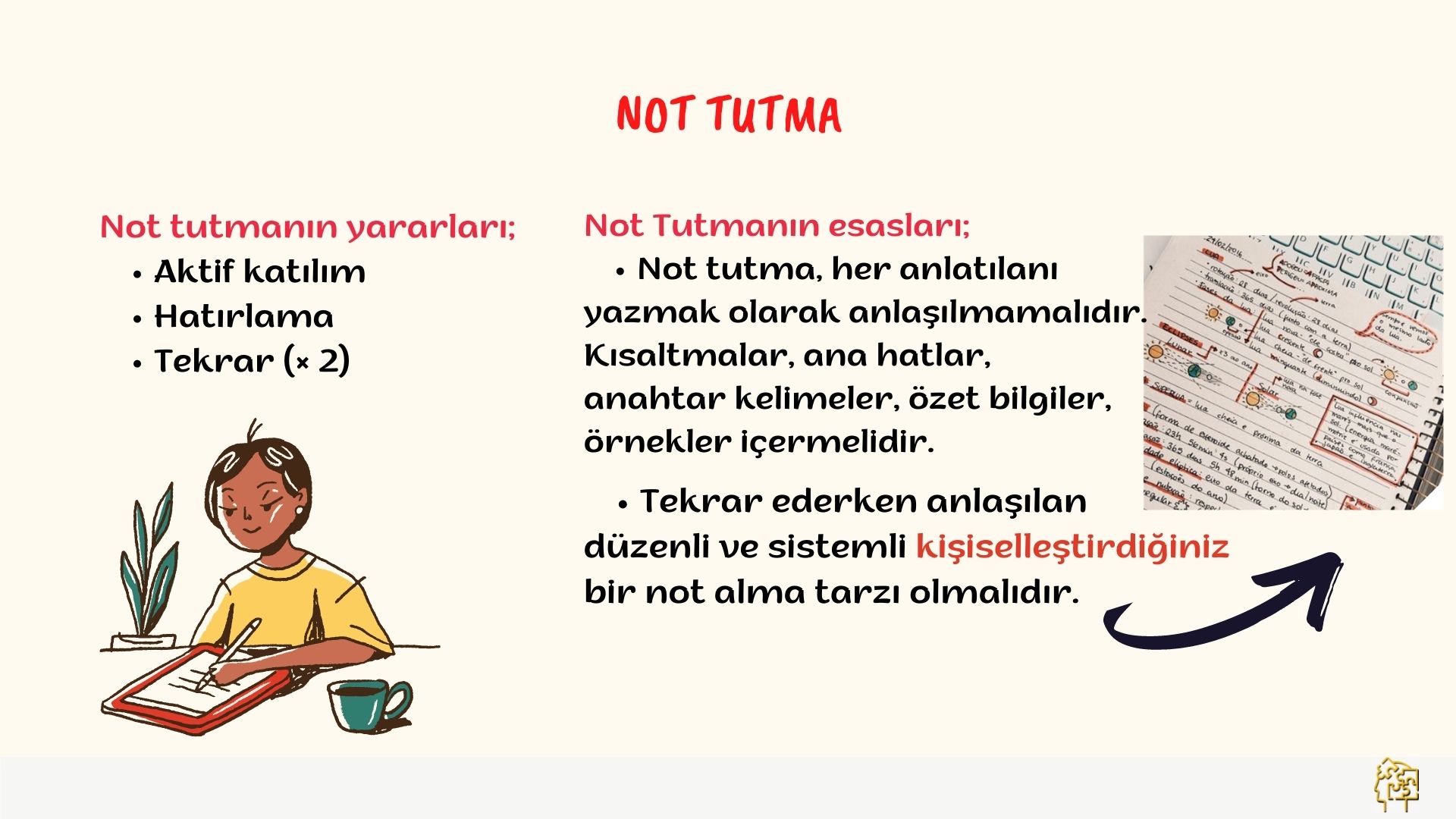 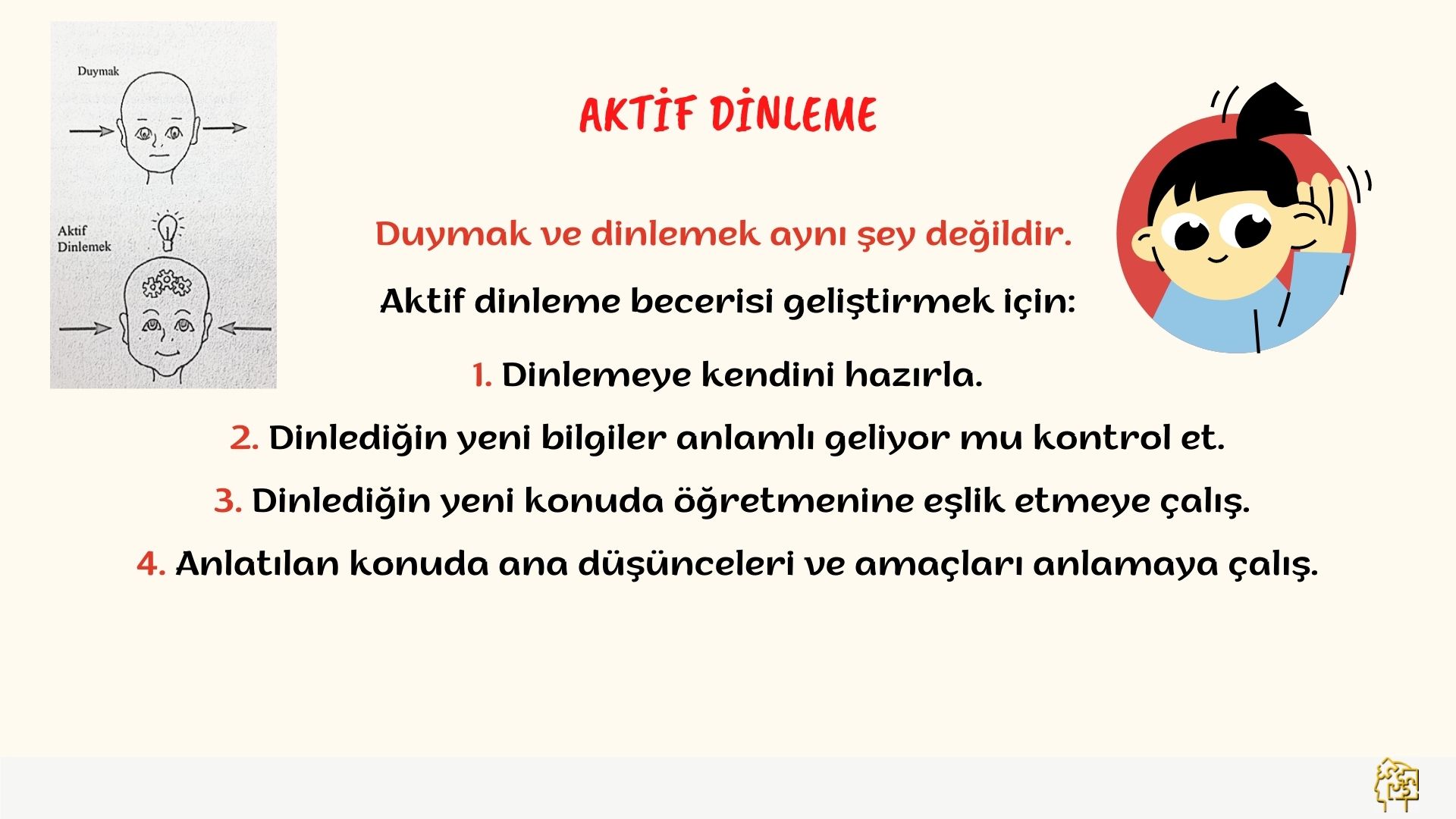 ARALIKLI  TEKRARLAR  YAPARAK  UNUTMAYI  ÖNLEYİNİZ
Öğrenilenler zamanla unutulabilir. Unutmayı önlemenin iki yolu vardır. Bunlardan biri öğrenilen bilgileri yeri geldikçe kullanmak, diğeri de aralıklı olarak tekrar etmektir.
Öğrenciler öğrendiklerini yeri geldikçe kullanırken hem bunların işe yaradığını görecekler, hem de yeni bilgiler edinmeye motive olacaklardır.
Aralıklı olarak yapacakları tekrarlar sayesinde ise bir taraftan eski öğrendiklerini hatırlarken diğer yandan da sınavlara her an hazır durumda olacaklardır.
17
UNUTMAYI ÖNLEMEK İÇİN
Zihinsel tekrar yapma
Düzenli not tutma
Tekrar amaçlı özetler çıkarma
Kısa tekrarlar yapma
18
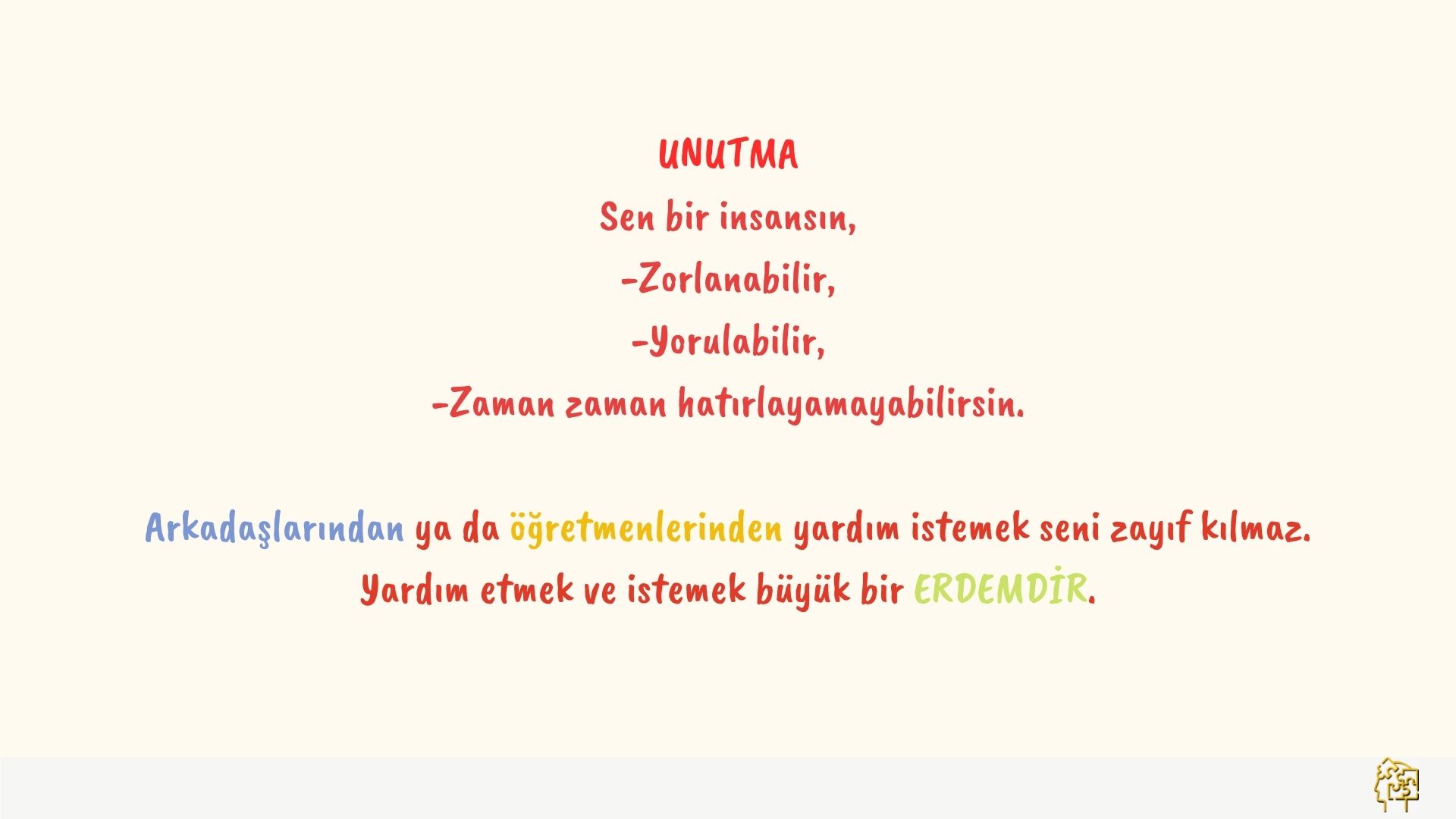